THE SKELETAL/MUSCULAR SYSTEM
Maame Kwarkye
Joon Bak
Ana Recio
Dalia Simmons
SKELETAL and MUSCULAR SYSTEM
MAIN FUNCTIONS:
SUPPORT
PROTECTION
STORAGE
BLOOD CELL FORMATION

	The skeletal/muscular system is responsible for keeping organs away from damage, storing fat as well as certain minerals, and creating blood components.
…continued
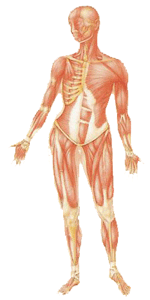 The human body has about 650 skeletal muscles
All skeletal muscles are attached to the skeleton
There are 206 bones total in the human body
Bone structure provide a flexible and protective frame for vital organs
Skeletons
1) Protection (skull, ribs cage, etc.)
2) Support 
3) Movement (lever systems)
		In vertebrates:
4) Responsible for blood cell production
5) Store minerals
Three main types of skeletons:
Hydrostatic skeletons
Earthworms
Exoskeletons
Arthropods
Endoskeletons
Vertebrates
…Continued
Hydrostatic skeletons
A skeleton made up of fluid under pressure in closed areas.
Exoskeletons
hard casing on the surface of an invetebrate
Endoskeletons
Found only in Chordates
Composed of cartilage, bone, or combination
Peristaltic locomotion in an earthworm
Exoskeleton of an arthropod
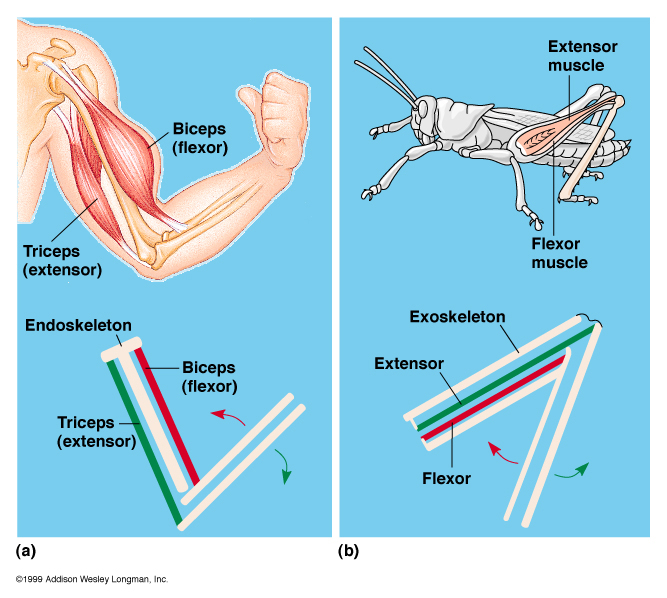 Major Divisions of a Human Skeleton
Axial Skeleton
Cranium, hyoid, vertebral column, sternum and ribs

Appendicular Skeleton
Pectoral girdle & bones of upper appendages
Clavicle, scapula, humerus, ulna, radius, phalanges, metacarpals, carpals
Pelvic girdle & bones of lower appendages
Pubis, ilium, ischium, femur, patella, tibia, fibula, tarsals, metatarsals, phalanges
The human skeleton
Major Joints of Human Skeleton
Ball-and–socket joint
Function: Rotation
Shoulder & hip joints
Hinge joint
Function: Restrict movement to a single plane
Knee & elbow
Pivot joint
Function: Rotation 
Ulna, radius & tibia, fibula
Muscles
Moves skeletal parts by contracting
Action of the muscle is always to contract.  Muscles only pull. They NEVER push.

Muscles are arranged in antagonistic pairs 
 each muscle work against the other
Cooperation of muscles   & skeletons in movement
Structure & Function of Vertebrate Skeletal Muscle
Skeletal muscle are characterized by smaller and smaller parallel units 
They have bundles of long fibers running the length of the muscle
Each fiber is a multinucleated single cell 
Each fiber is a bundle of smaller myofibrils
Each myofibril is composed of two myofilaments: Actin (thin) & Myosin (thick)
the functional unit of muscle contraction is a sarcomere,
The structure   of a skeletal muscle
Actin & Myosin Filaments
ACTIN
Thin filaments
Composed of many globular actin molecules (beads) assembled in a long chain (necklace)
Two protein chains are wound around one another to produce a single actin filament
Contain troponin & tropomyosin proteins which in the presence of Ca2+ “uncover” binding sites on actin
MYOSIN
Thick filaments
Longest known protein chain:   1,800 amino acids
200 or more parallel protein molecules with free globular “heads”
Myosin heads:
	1) binding sites for contraction and    
	2) contain enzymes that 
	split ATP to power the contraction
Structure of the Sarcomere
M line – connection between 
   the thick myosin filaments
H zone –the central zone in the relaxed sarcomere containing only myosin filaments
I band – zone around the Z line that contains only actin filaments
A band – marks the extent of the myosin filaments in the sarcomere
Z line – the dark stripe in the center of the I band  (bulkhead)
Skeletal Muscle
Other Types of Muscle:Cardiac Muscle
Found in the heart
Its fiber have cross-striations and contain numerous nuclei.
The cardiac muscle causes the rhythmical beating of the heart,
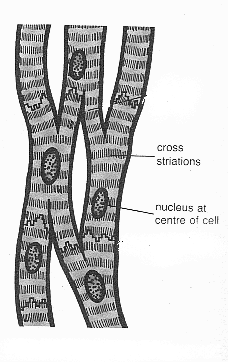 Other Types of Muscle:Smooth Muscle
Found throughout the body 
It is responsible for peristalsis

Non-striated because actin & myosin filaments are not regularly arranged 

Contracts slowly, but greater range than striated
Negative Feedback Prevents Injuries
Muscle spindles sense muscle length
the greater the density of spindles, the better control over the muscle
If the muscle is being stretched too much, sensory nerves kick off a spinal reflex arc which causes the muscle to contract
Slow stretches allow the apparatus to adapt, and do not kick off the reflex effectively
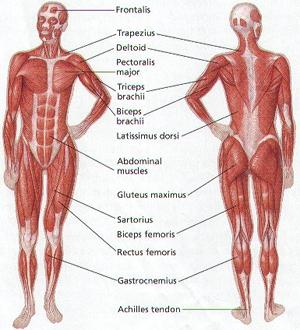 Skeletal and immune systems
“TABOO”
One player will have one card, in this case a power point slide, and must help the other team members guess the word that appears at the top of the “card”. He/She cannot use any of the words given in the card.
Each team will take turns to guess a word, and will have 2 minutes to complete the task.
BONES
Word that must be guessed by your team
Support
Rib Cage 
White
Skull
Words not to be used to help your team guess
SPINAL COLUMN
Word that must be guessed by your team
Long
Back
Vertebral 
Backbone
Words not to be used to help your team guess
BONY THORAX
Word that must be guessed by your team
Chest
Rib 
Lungs 
Breastbone
Words not to be used to help your team guess
ARMS
Word that must be guessed by your team
Wrist
Finger
Elbow
Forearm
Words not to be used to help your team guess
LEGS
Word that must be guessed by your team
Running
Walking
Support
Bone
Words not to be used to help your team guess
BONE MARROW
Word that must be guessed by your team
Blood
Red
Platelets
Within
Words not to be used to help your team guess
For further reading…
http://www.ucopenaccess.org/mod/resource/view.php?inpopup=true&id=25021
http://hes.ucfs
http://library.thinkquest.org/2935/Natures_Best/Nat_Best_Low_Level/Muscular_page.L.htmld.org/gclaypo/skelweb/skel01.html
http://www2.estrellamountain.edu/faculty/farabee/biobk/BioBookMUSSKEL.html
References
Information
http://www.human-body-facts.com/muscular-system.html
http://www.ucopenaccess.org/mod/resource/view.php?inpopup=true&id=25021
http://www.bcb.uwc.ac.za/sci_ed/grade10/mammal/muscle.htm#heart
http://hes.ucfsd.org/gclaypo/skelweb/skel01.html

Pictures 
http://www.medicalook.com/human_anatomy/systems/Muscular_system.html
That’s All Folks!!
Hope This Web Quest 
Was Helpful!!! 